ФГБОУ ВО "Красноярский государственный медицинский университет имени профессора В.Ф. Войно-Ясенецкого "Министерства Здравоохранения Российской Федерации
Кафедра детской хирургии с курсом ПО им. проф.В.П.Красовской
Нефробластома илиопухоль Вильмса (ОВ)
Выполнила студентка 504 группы
Специальность «Педиатрия»
Кичеева В.Ю
Нефробласто́ма
одна из наиболее часто встречающихся злокачественных эмбриональных опухолей у детей.   
С точки зрения эмбриогенеза нефробластома представляет собой сόлидную злокачественную опухоль, состоящую из производных нефрогенной ткани на разной степени дифференцировки. 
Большинство исследователей считают, что опухоль возникает из аномально пролиферирующей метанефрогенной бластемы.
Эпидемиология
В структуре злокачественных опухолей у детей нефробластома занимает 4 место, уступая гемобластозам,новообразованиям ЦНС и саркомам мягких тканей.

Частота составляет от 0,4 до 1 на 100000 детей. Чаще всего нефробластома встречается у детей в возрасте от 2 до 5 лет, редко у новорожденных и еще реже у детей старше 8 лет.

 4-10 % всех злокачественных опухолей почек у детей – опухоль двусторонняя (85% синхронная)
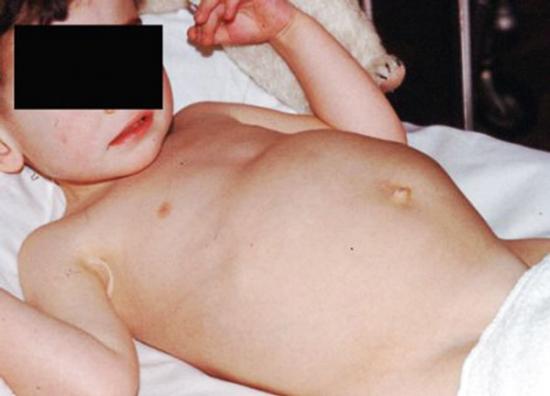 ЭТИОЛОГИЯ
Установлено, что  ОВ генетически и этиологически гетерогенна, а изменение 11 хромосомы – наиболее частая причина канцерогена.
Синдромы, сопровождающие ОВ
Синдром Дениса-Драше: интерсексуальное развитие половых органов, врожденная нефропатия, опухоль Вильмса
Синдром Беквита – Видемана:  пре- и постнатальная макросомия масса новорожденных > 4000г , макроглосия, висцеромегалия, омфалоцеле, неонатальная гипогликемия, изменения ушных раковин, эмбриональные опухоли.
Синдром Нунан и Сильвера-Рассела- нефробластома возникает на фоне врожденного поликистоза почек.
Классификация ОВ
I. Нефробластома типичнаяII. Атипичные варианты:
    1.Саркоматозные:          а.- рабдоидный          б.- светлоклеточный          в.- прочие    2.Тубулярный    3.Фетальный рабдомиоматозный    4.КистозныйIII. Неклассифицируемая в том числе опухоль с резко выраженным патоморфозом.IV. Мезобластическая нефромаV. Нефробластоматоз*– светлоклеточная выделена в отдельную форму как наиболее злокачественные
Стадирование ОВ по SIOP
Стадия I.  А) опухоль ограничена почкой или окружена псевдокапсулой, не выходящей за 
Пределы капсулы почки, и может быть полностью удалена;  Б) опухоль может выходить в полость таза и пролабировать в мочеточник, не прорастая его стенки;  В) сосуды в области почечного синуса интактны;  Г) возможна инвазия внутрипочечных сосудов.  Некроз опухоли или изменения после химиотерапии в лоханке почки и/или околопочечной клетчатке не изменяют стадию, если эти изменения полностью резецированы и в краях резекции при гистологическом исследовании не отмечено признаков опухолевого поражения.
Стадия II.  А) опухоль выходит за пределы капсулы почки и проникает в почечную капсулу и/или околопочечную клетчатку, но может быть радикально удалена;  Б) опухоль инфильтрирует почечную лоханку и/или определяется инвазия кровеносных и лимфатических сосудов вне почечной паренхимы, но радикально удалима;  В) опухоль инфильтрирует смежные органы или нижнюю полую вену, но может быть радикально удалима.
Стадия III.  А) не полностью удалённая опухоль, наличие опухолевых клеток по краю резекции.  ( макроскопическое или микроскопическое наличие опухоли после хирургического лечения );  Б) вовлечение любых брюшных лимфатических узлов;  В) разрыв опухоли до- или во время операции (независимо от других критериев.  Стадирования);  Г) проникновение опухоли в брюшную полость;  Д) обсеменение опухолью брюшной полости;  Е) наличие опухолевых тромбов в сосудах по краю резекции или мочеточнике,.  Рассечённые или удалённые хирургом частями;  Ж) открытая биопсия опухоли до начала лечения.  Некроз опухоли или химиотерапевтические изменения в лимфатических узлах или в краях резекции опухоли расцениваются как доказательство наличия опухоли с микроскопическими остатками, поэтому выставляется III стадия заболевания (вероятность наличия опухолевой жизнеспособной ткани в краях резекции или смежных лимфатических узлах).
Стадия IV.  Гематогенные метастазы (лёгкие, печень, кости, мозг и ) или метастазы в отдалённые лимфатические узлы (вне брюшной и тазовой полостей). 
Стадия V.  Двусторонняя нефробластома.
3D-реконструкции опухоли Вильмса
Клиника
Общеопухолевой симптомокомплекс:●вялость●снижение аппетита●субфебрилитет●похудание●нарушение сна●изменчивость поведения ребенка
Местные проявления ОВ:●расширение сети сосудов на брюшной стенке●варикоцеле, асцит●пальпируемая опухоль, мелко или крупнобугристая●боли у 18% больных●микрогематурия у 10%●острый живот при разрыве опухоли 8%●гепатомегалия, тромбоз нижней полой вены и камер сердца встречаются у 10% больных ОВ.
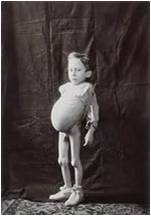 Диагностика
Лабораторные исследования:
 Общий анализ крови (развернутый). 
Общий анализ мочи. 
Коагулограмма. 
Биохимический анализ крови (глюкоза, мочевина, креатинин, общий белок, альбумин, билирубин, АСТ, АЛТ, ЛДГ, ЩФ, электролиты). 
Клиренс по эндогенному креатинину. 
 Определение группы крови, резус фактора, исследование на RW, ВИЧ инфекции, специфическая серологическая диагностика вирусных гепатитов (В и С).
Инструментальная диагностика
УЗИ брюшной полости:●- локализация●- структура новообразования
КТ выявляет :●- границы между опухолью и нормальной тканью●- взаимоотношение между опухолью и лоханкой почки
МРТ:●- позволяет определить поражение магистральных сосудов их тромбоза
Ангиография:●- позволяет планировать объем оперативного вмешательства
Биопсия:●- позволяет определить характер опухоли
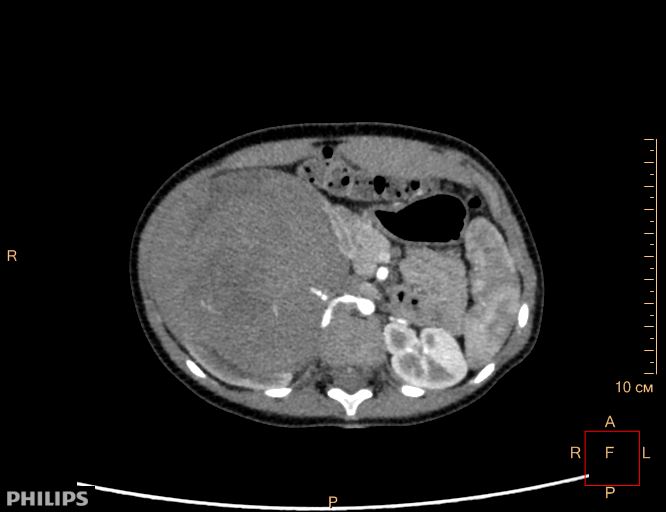 кт
Лечение
При I стадии: проводится общая кратковременная предоперационная подготовка. Далее операция – нефруретерэктомия(удаление почки с мочеточником единым блоком) и химио- и лучевая терапия в послеоперационном периоде.
При II стадии: общая предоперационная подготовка, индивидуально решается вопрос о предоперационной химио- и лучевой терапии, затем нефруретерэктомия и послеоперационный курс химио- и лучевой терапии.
При III стадии: общая предоперационная подготовка, обязательный курс предоперационной химио- и лучевой терапии, по возможности - радикальная операция и послеоперационные лечение (химио- и лучевое).
При IV стадии: применяют только симптоматическую терапию.
Виды органосохраняющих операций:● - энуклеация опухолевого узла●- резекция почки с опухолью●- энуклеорезекция
Оперативное лечение●заключается в радикальном удалении опухоли вместе с пораженной почкой (нефруретерэктомия) и удалении регионарных лимфоузлов. Наиболее целесообразным доступом является лапаротомия.    
Трансперитонеальный доступ имеет ряд преимуществ перед транслюмбальным:1)он даёт возможность произвести тщательную ревизию органов БП (печени, селезёнки, пальпаторно - второй почки, забрюшинных лимфоузлов)2)при этом доступе значительно меньше риск разрыва больших опухолей3)при нём легче отойти от аорты и нижней полой вены, что более затруднено при люмботомии4)легче осуществить удаление опухоли с предварительной перевязкой почечной вены (важно для предотвращения выдавливания опухолевых тромбов в общую кровеносную систему).
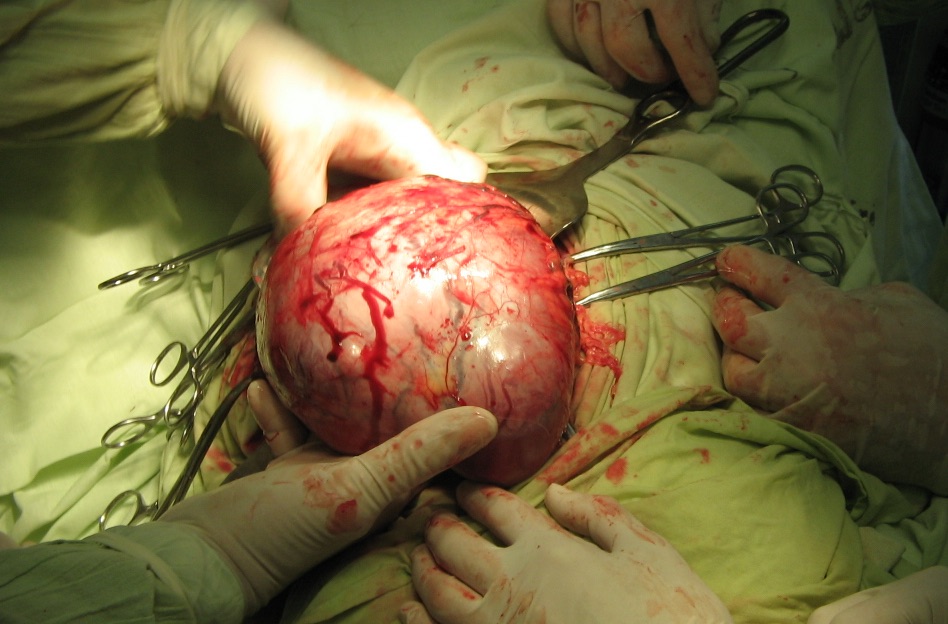 Нефробластома правой почки из нижнего полюса. Деформация живота за счет выбухания опухоли вперед и вправо.
Химиотерапия

●Самыми эффективными химиопрепаратами являются винкристин 
1,5 мг/м2 внутривенно 1, 8, 15-й дни (максимальная разовая доза 2 мг); адрибластин, ифосфамид, актиномицин "Д", карбоплатин. В настоящее время с целью уменьшения кардиотоксичности используется эпирубицин. В большинстве протоколов циклофосфан исключается, так как увеличивает риск стерилизации у детей с опухолью Вилмса, которые могут быть высоко курабельны.
●Содержание лейкоцитов и тромбоцитов в периферической крови должно контролироваться не реже 2 раз в неделю. При снижении лейкоцитов до 2,0-109/л; а тромбоцитов до 120x109/л лечение временно должно быть прервано. После восстановления показателей крови дозы химиопрепаратов снижают на 25-50%. При выраженной лейко- и тромбоцитопении проводится гемостимулирующая и заместительная терапия.
Лучевая терапия 
*Постоперационная ЛТ может быть использована, если она необходима, но надо максимально избегать лучевого повреждения оставшейся почечной ткани. Доза лучевого лечения может быть 12 Гр. 
*Постоперационная ХТ проводится согласно стадии заболевания и гистологической картине опухоли.
Величина разовых доз облучения зависит от возраста ребёнка и объёма облучаемых тканей. Ритм лечения – 5 раз в неделю. При метастазах в лёгкие – облучение последних является обязательным.
Рекомендации NWTS-4 по проведению лучевого лечения больных нефробластомой.
ПрогнозОпределяется стадией опухолевого процесса в момент поступления, морфологическим вариантом опухоли и возрастом ребёнка.
 *При I стадии заболевания выздоровление может наступить у 90% больных, 
*при II стадии – в 70-80% случаев;
 *при III стадии – до 10% - 40%.
СПАСИБО ЗА ВНИМАНИЕ!